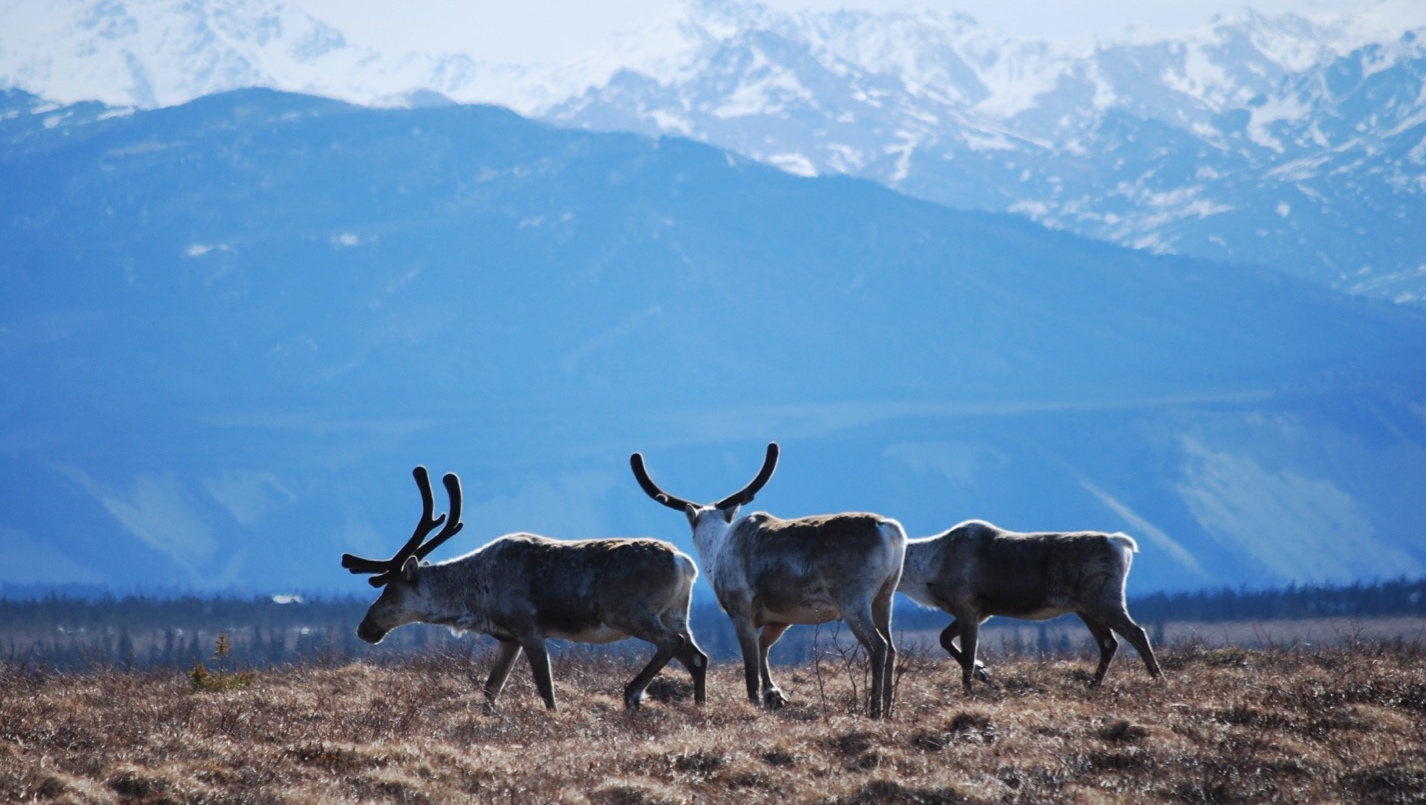 Arctic Boreal Vulnerability Experiment (ABoVE)
2019 ABoVE Airborne Flights


15 July 2019 (DOY  196) 
AVIRIS-NG: Peace-Athabasca Delta







Charles Miller, Deputy Science Lead
Jet Propulsion Laboratory, California Institute of Technology
and the ABoVE Science TeamFor Hank Margolis, Mike Falkowski, Bruce Tagg, Jack Kaye 
NASA HQ
2019
15 July 2019/DOY 196Peace-Athabasca Delta
Daily Status:
AVIRIS-NG / Dynamic Aviation B-200 (N53W) 
REPORT DATE:  15 July 2019
Current Status of Aircraft:  	 GREEN
Current Status of AVIRIS:  	GREEN
Current Deployment Location:  Yellowknife NT (CYZF)
Crew: M Drowley (PIC), C McCann,  M Helmlinger, J Chapman
Science Planning: A Thorpe
Data Processing: W Olsen-Duvall
Instrument Manager: M Eastwood
Instrument PI: R Green
Science Lead: C Miller
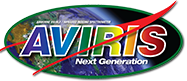 15 July 2019/DOY 196Peace-Athabasca Delta
Daily Summary:
Mostly clear with some high cirrus
Flew first 8 lines of PAD grid
Burman-Smith-Pavelsky team on the water making simultaneous measurements in NE PAD
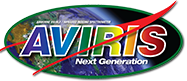 15 July 2019/DOY 196Peace-Athabasca Delta
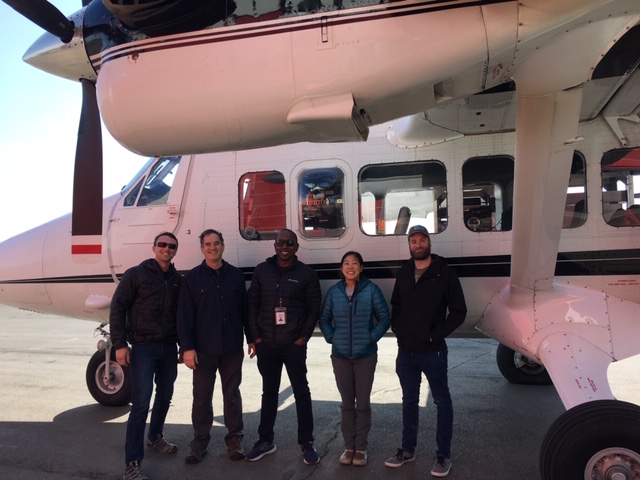 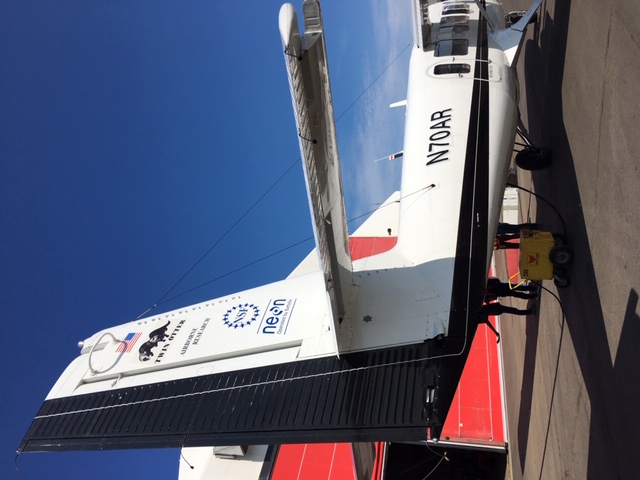 Update
[Speaker Notes: AVIRIS & NEON teams in Barrow]
15 July 2019/DOY 196Peace-Athabasca Delta
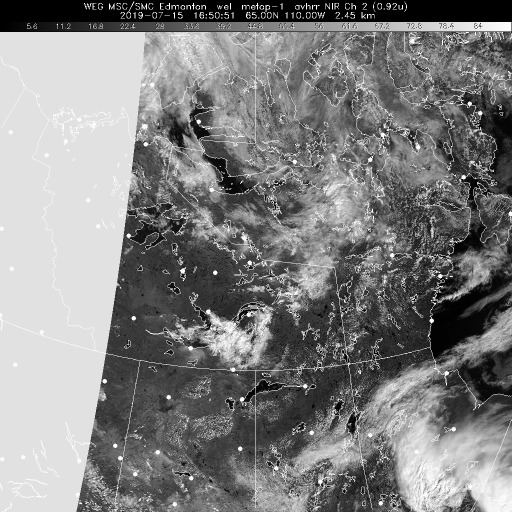 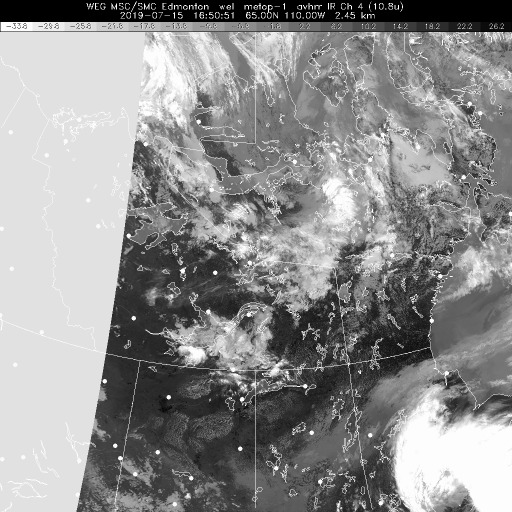 IR 1650Z
Vis 1650Z
[Speaker Notes: Clear cell over the Scotty Creek – Fort Liard area]
15 July 2019/DOY 196Peace-Athabasca Delta
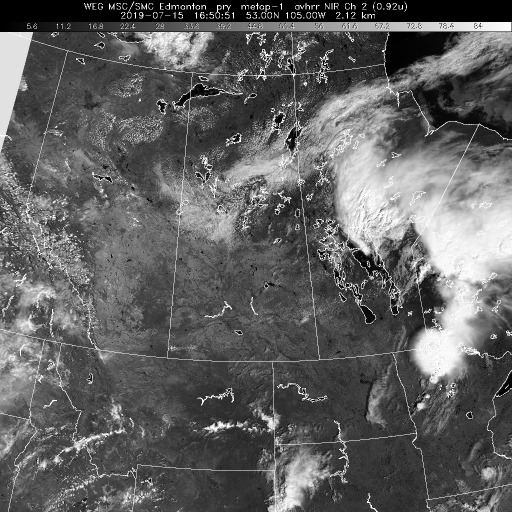 3 um 1650Z
[Speaker Notes: Clear cell over the Scotty Creek – Fort Liard area]
15 July 2019/DOY 196Peace-Athabasca Delta
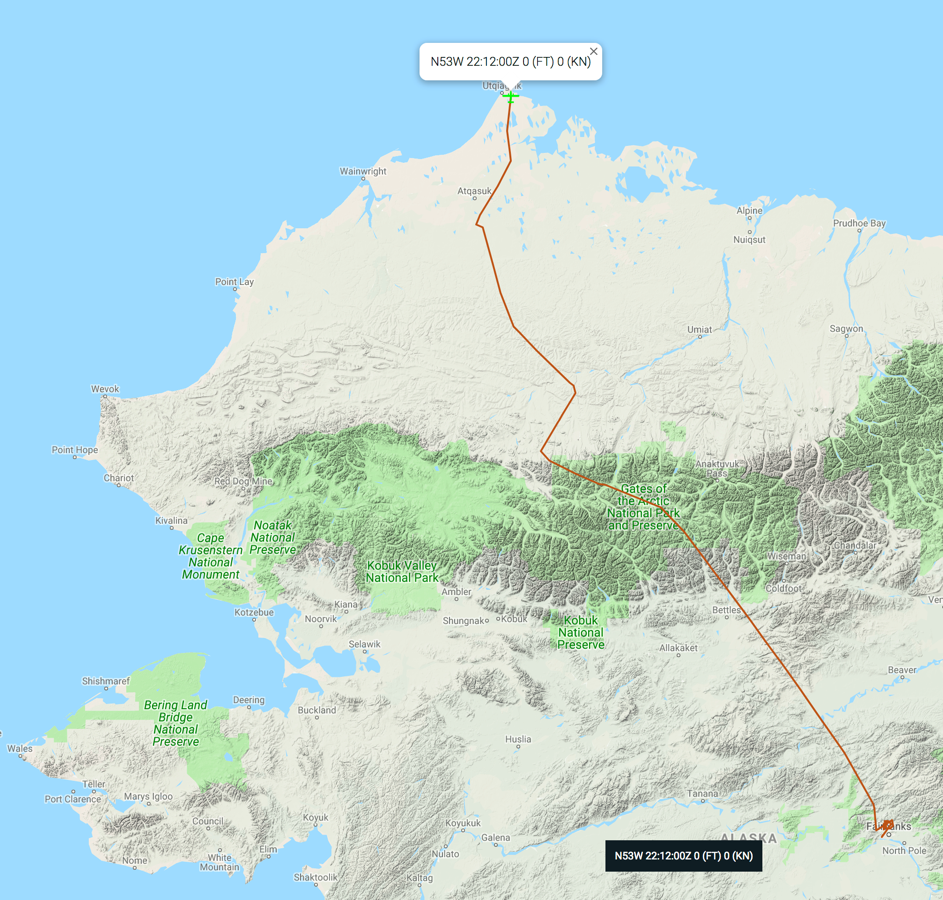 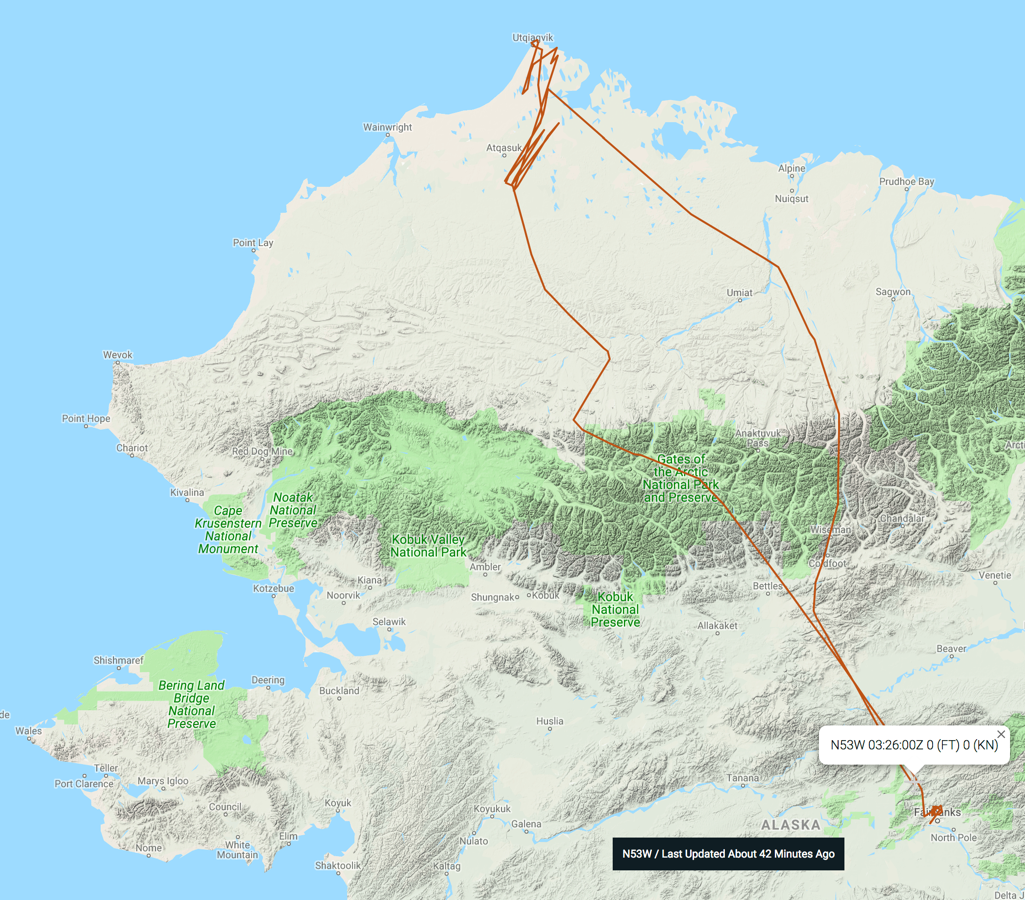 Leg 1
Leg 2
Update
As-Flown Lines
15 July 2019/DOY 196Peace-Athabasca Delta
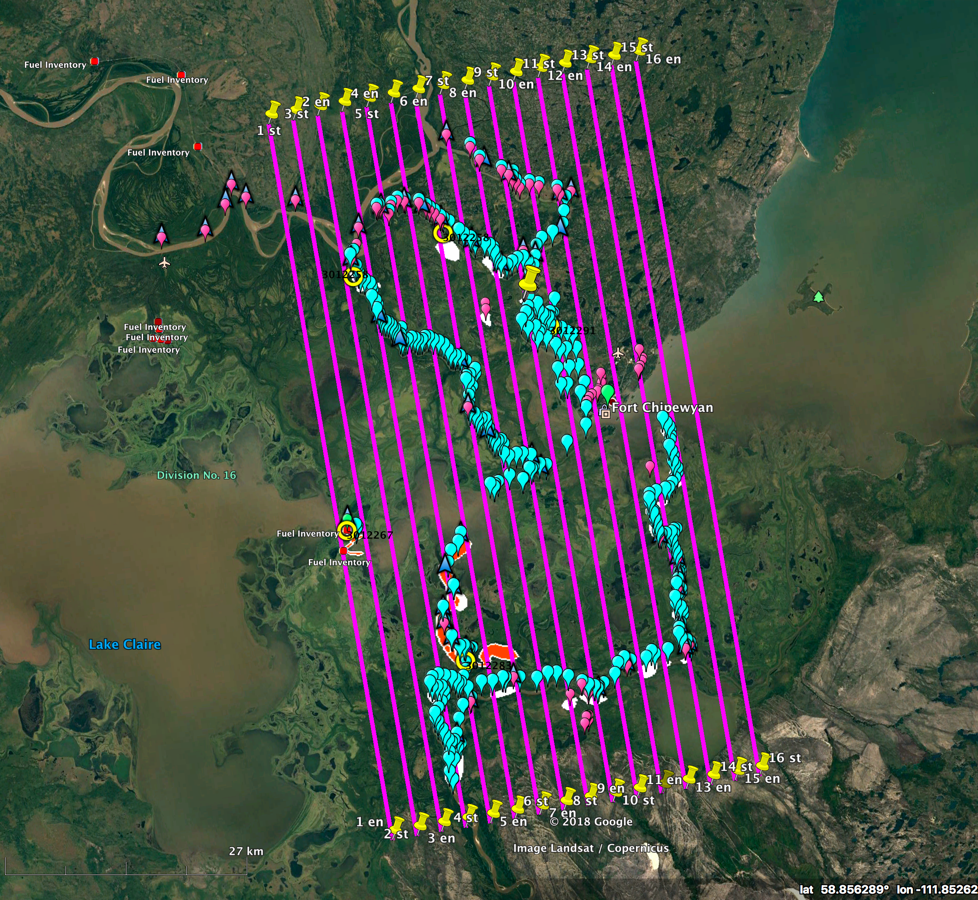 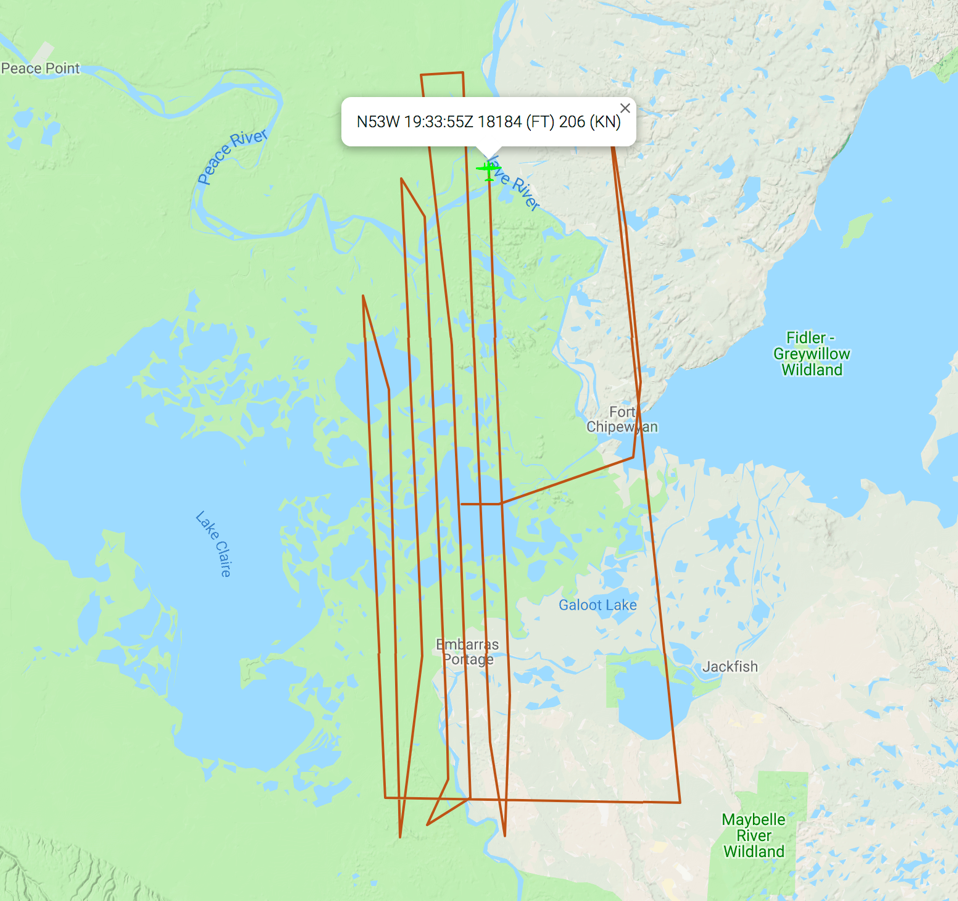 Peace-Athabasca Delta
As-Flown Lines
Peace-Athabasca Delta
Planned Flight Lines
[Speaker Notes: Blue points are the 2018 sampling locations from the Smith-Pavelsky team.  Butman team joining them in 2019]
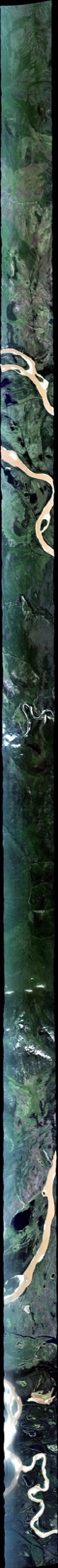 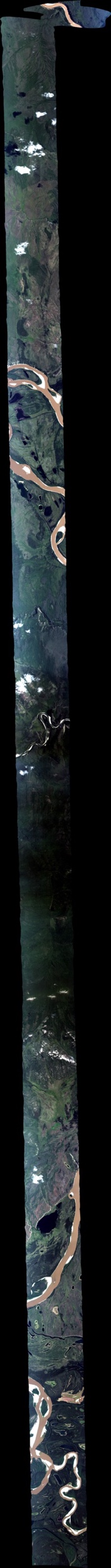 15 July 2019/DOY 196Peace-Athabasca Delta
AVIRIS-NG Quick-look products
https://avirisng.jpl.nasa.gov/cgi/flights.cgi?step=view_flightlog&flight_id=ang20180721t 
A. Line 325A-D, FL183, Run ID 183446: Chalkyitsik – Porcupine River
B. Line 325A-D, FL183, Run ID 201426 : Chalkyitsik – Porcupine River - reverse
A
Update
B
A. A bit of fogging on lower edge of image
B. Popcorn clouds and orthorectification glitch near left edge
Backup
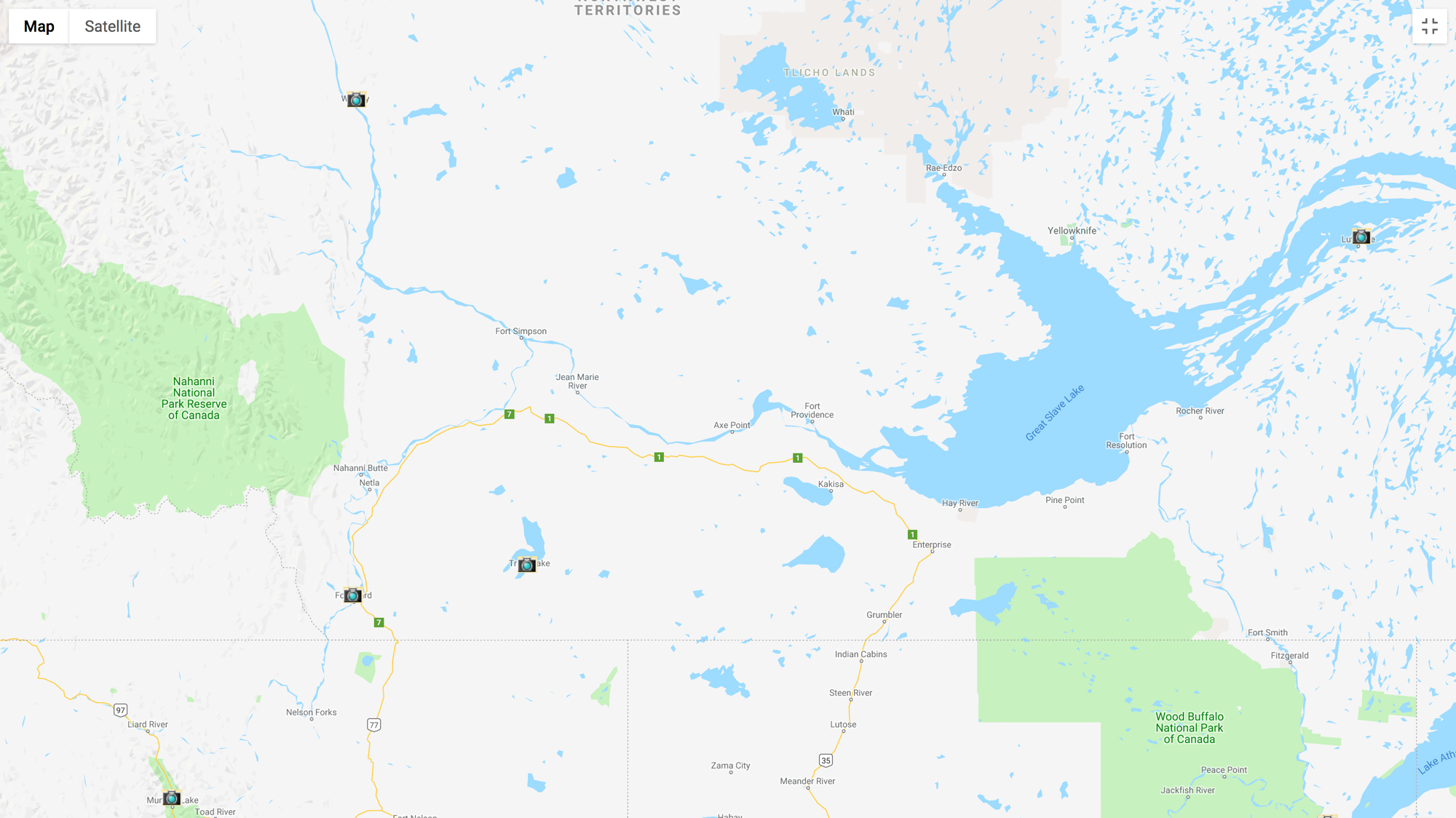 Camera Locations
Wrigley
Trout
Lake
Fort
Liard
15 July 2019/DOY 196Peace-Athabasca Delta
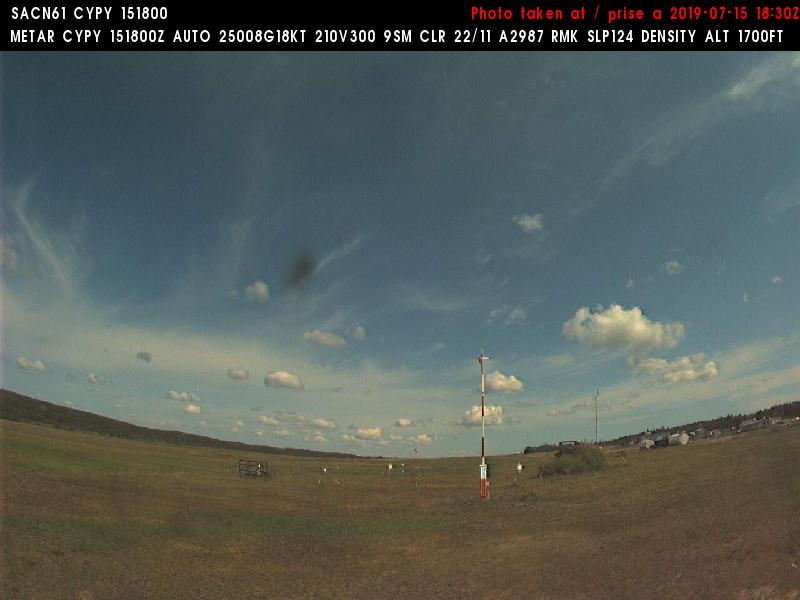 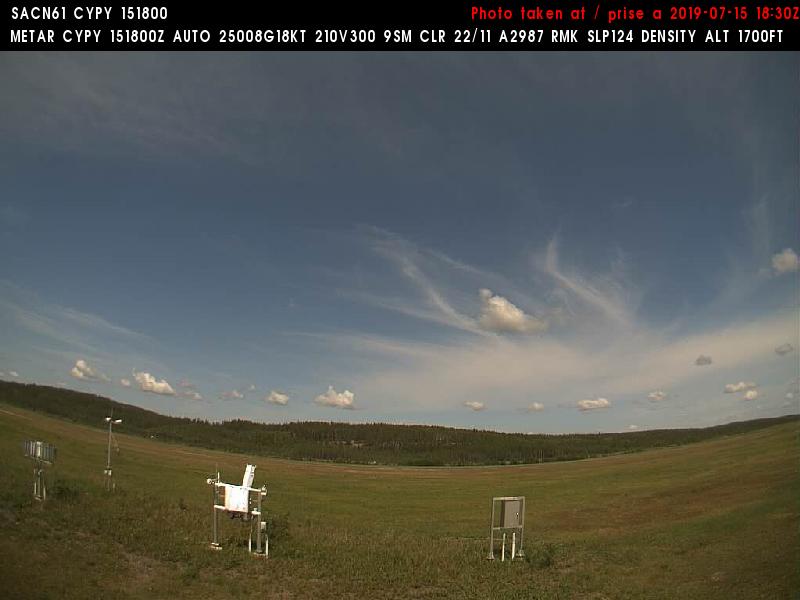 Fort Chipewyan (CYPY) N58 46 02 W111 07 02
1230 MDT/1830 UTC
Northeast
Northwest
[Speaker Notes: Taken during the time of data acquisition over PAD
Fort Chipewyan is in the middle of the PAD grid]
15 July 2019/DOY 196Peace-Athabasca Delta
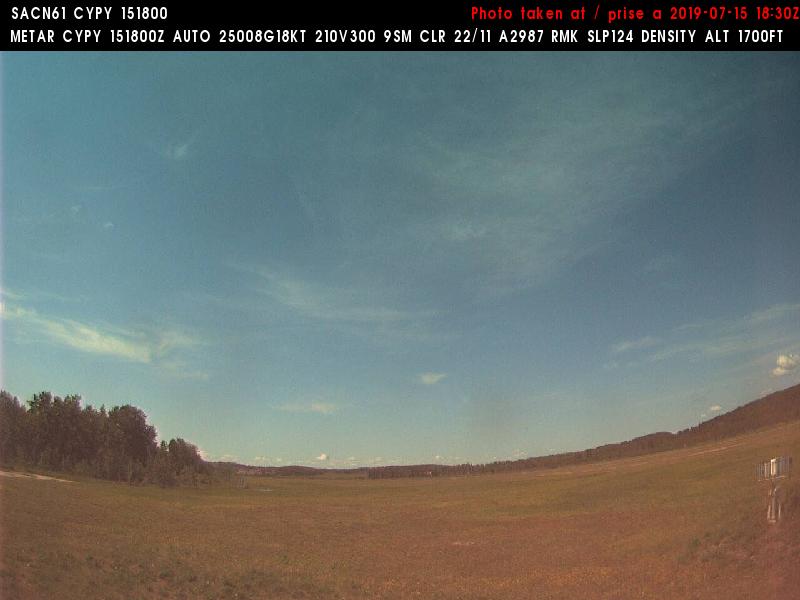 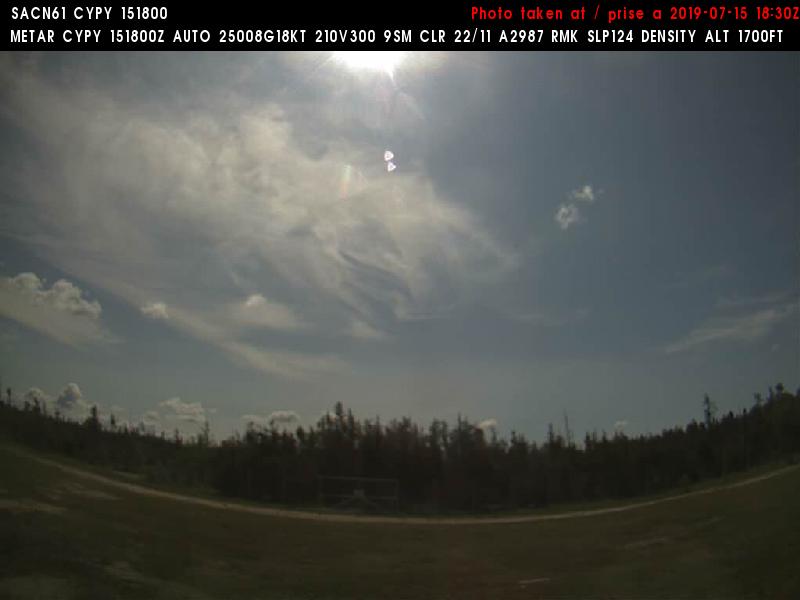 Fort Chipewyan (CYPY) N58 46 02 W111 07 02
1230 MDT/1830 UTC
West
Southeast
[Speaker Notes: Taken during the time of data acquisition over PAD
Fort Chipewyan is in the middle of the PAD grid]